ITSS
Fait par Maély Giguère
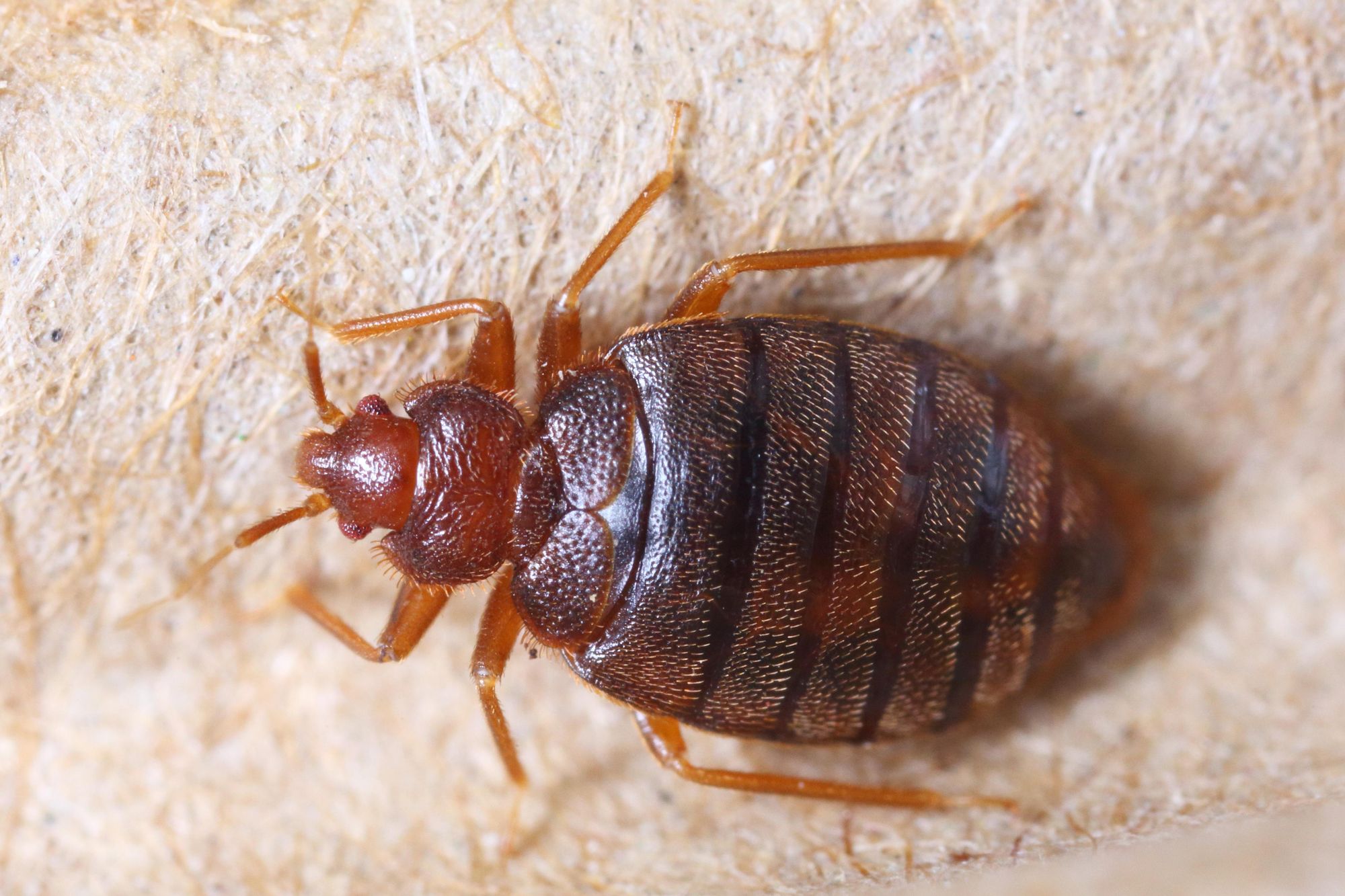 Morpions
Poux de pubis

Phtirus pobis
Transmission: Reltion sexuelle
Classification: parasite
Traitement: shampoing
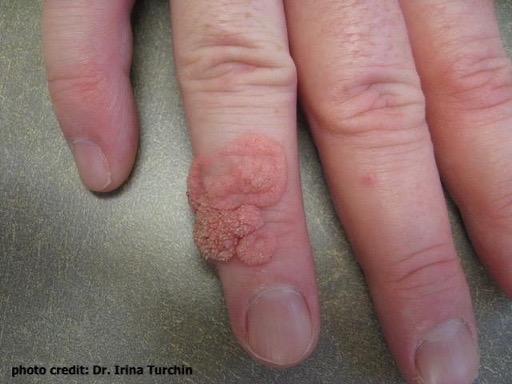 VPH
Virus papillon humain

Nom scientifique: Human Papillomavirus
Transmission: Reltion sexuelle
Classification : virus
Traitement : vaccin
Herpès
Feux sauvages

Nom scientifique: Herpes simplex
Transmission: Reltion sexuelle
Classification : virus 
Traitement : crème
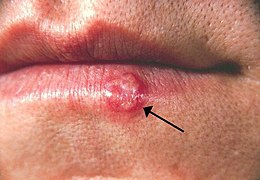 Vaginite à levure
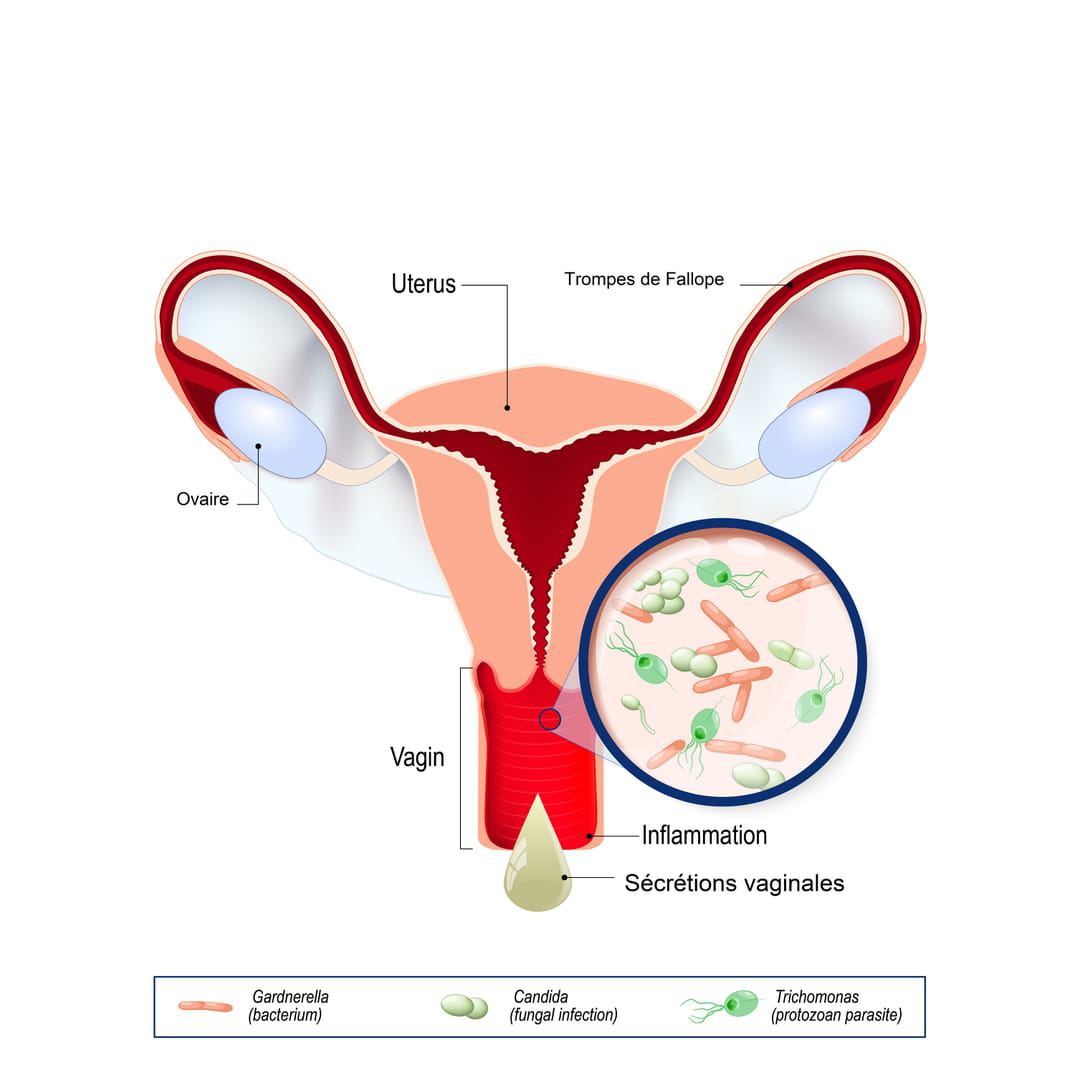 Nom scientifique: Tricomonas vaginalis
Transmission: Reltion sexuelle
Classification : propiste
Traitement : crème
Hépatite B jaunisse
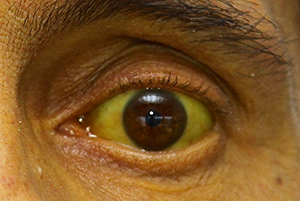 Nom scientifique: VHB
Transmission: Reltion sexuelle
Classification : virus
Traitement : vaccin
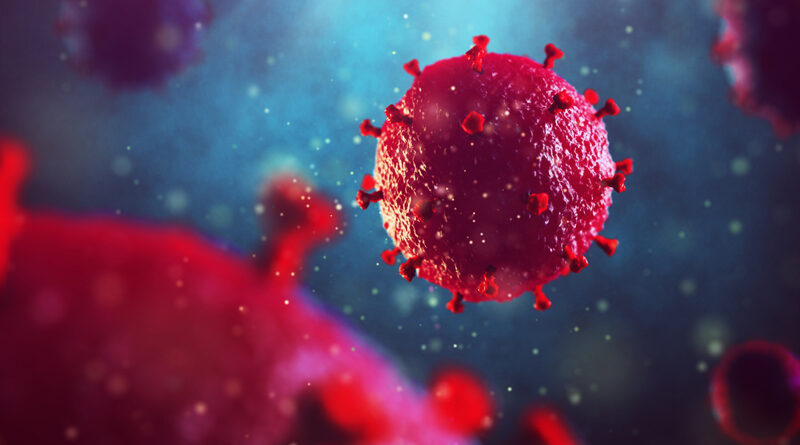 VIH
sida

Nom scientifique: HIV
Transmission: Reltion sexuelle
Classification : virus
Traitement : x~3 trithérapie
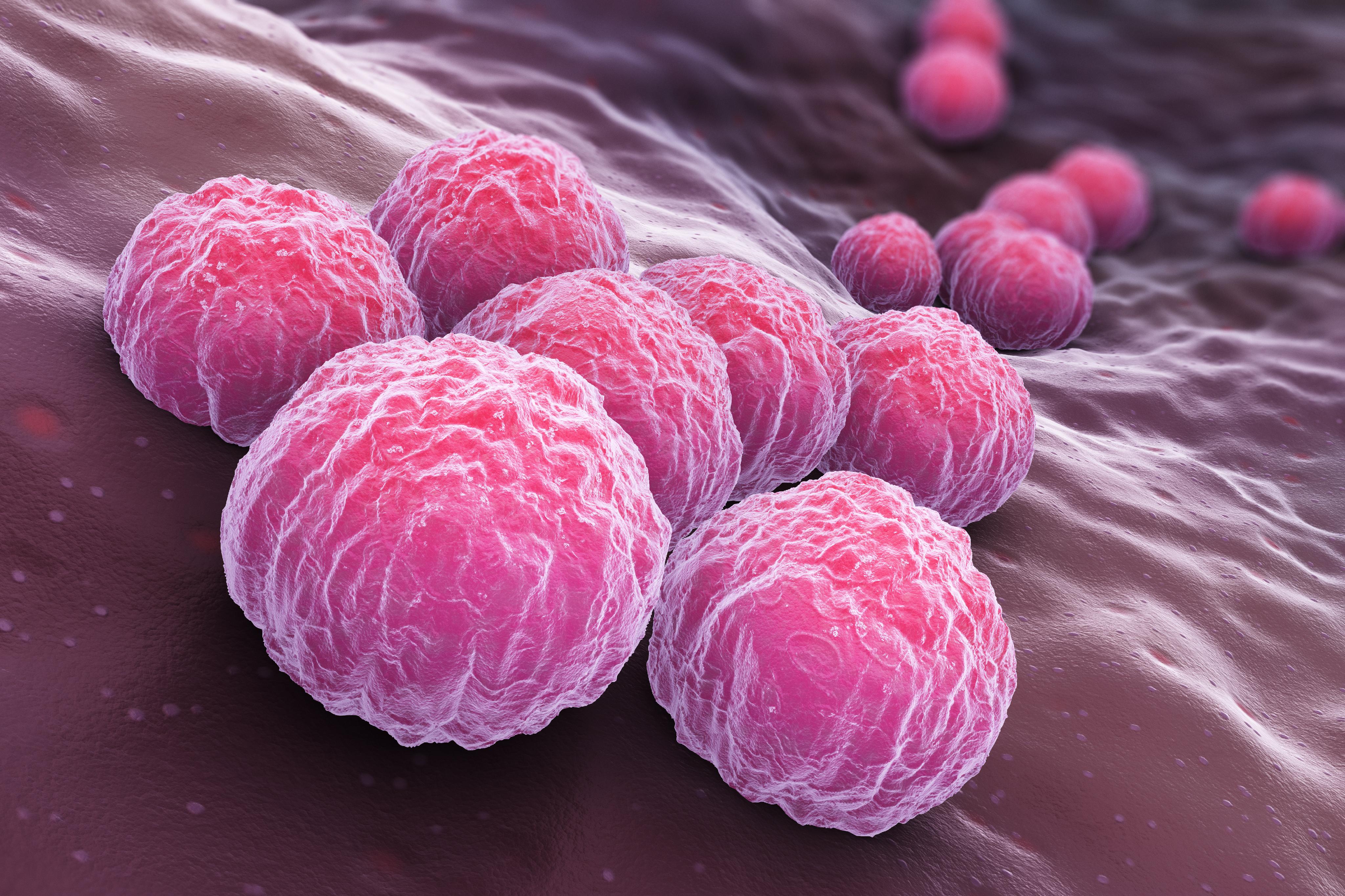 Chlamydia
Nom scientifique: chlamdia trachomatique
Transmission: Reltion sexuelle
Classification : bactérie
Traitement : antibiotique
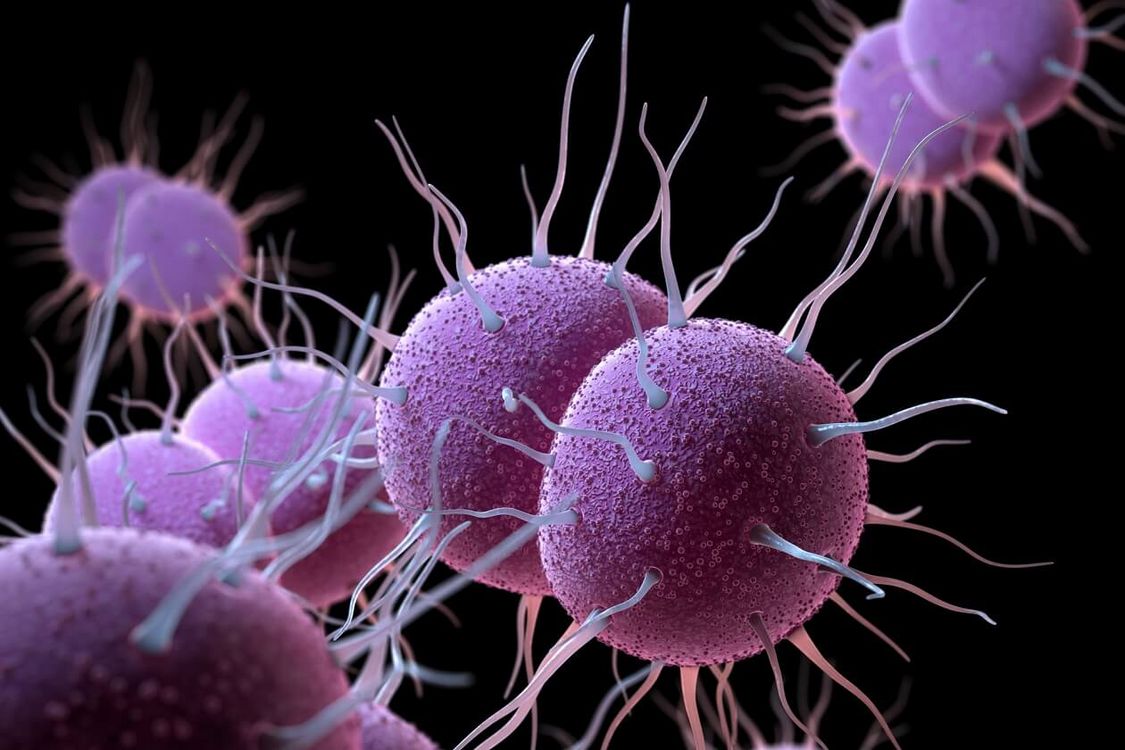 gonorrhée
Chaude pisse

Nom scientifique: Neisseria gonorrhoeae
Transmission: Reltion sexuelle
Classification : bactérie
Traitement : antibiotique
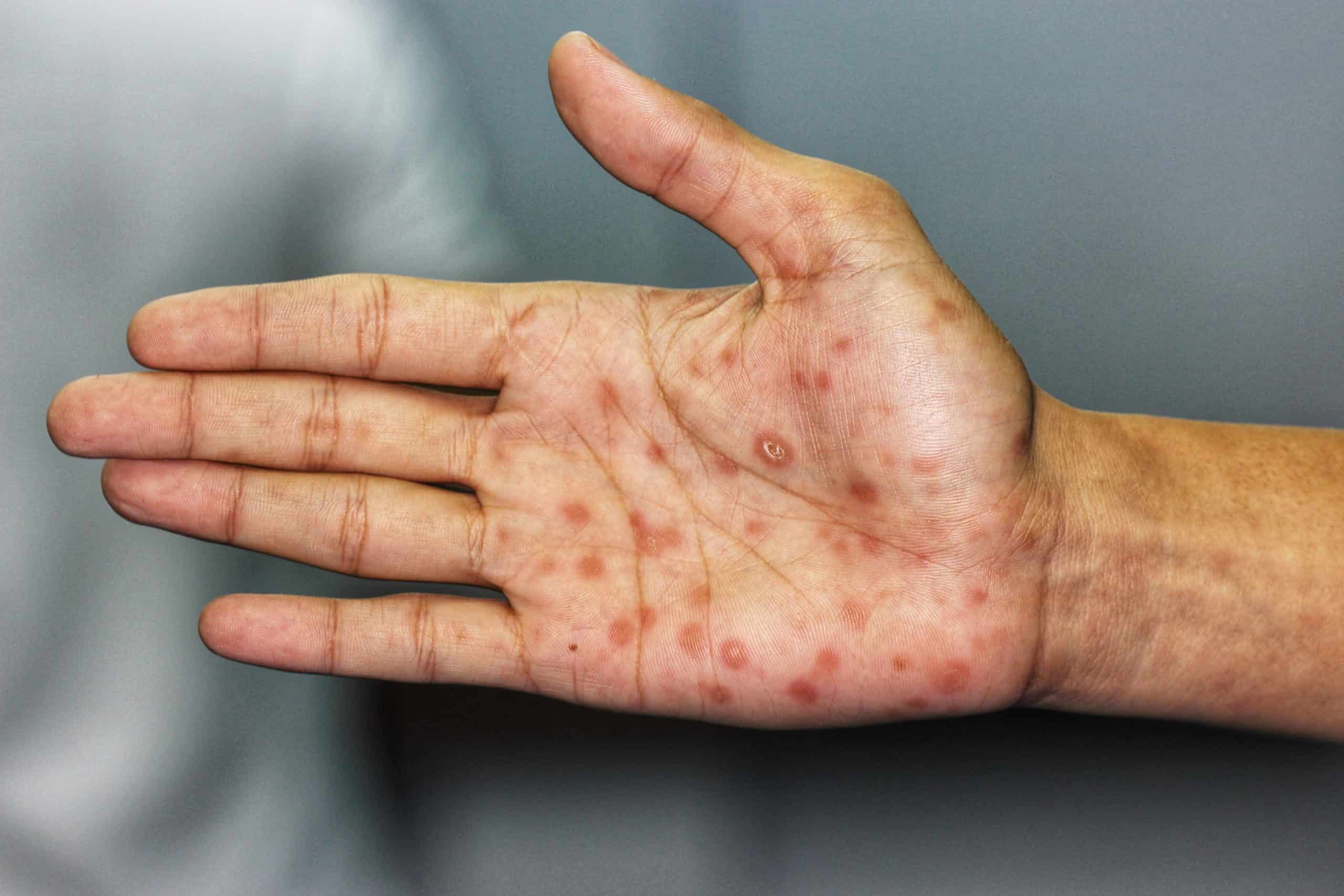 syphilis
Nom scientifique: grande vérole
Transmission: Reltion sexuelle
Classification : bactérie
Traitement : antibiotique